Elections
MARTINE (*) Elections communales et provinciales du 13 octobre 2024
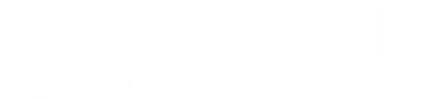 (*) Management, Registration And Transmission Of Information And Results About Elections
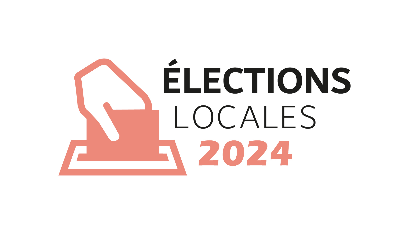 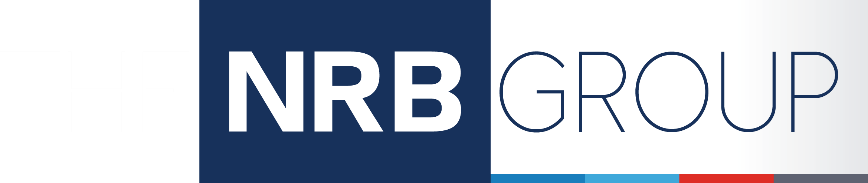 Gérer les droits d’accès
MA3B
Programme élections
MARTINE
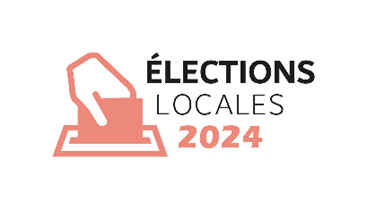 2
LIEN D’accès MA3B
Vous accéder à MA3B via le lien suivant :
https://contacts.martine.spw.wallonie.be/ma3x/landing/fr/ma3x 
Ou
Via le manuel MA3B disponible sur le site :
https://electionslocales.wallonie.be/je-suis-operateur/documents.html
3
Programme ELECTIONS
Des technologies sécurisées
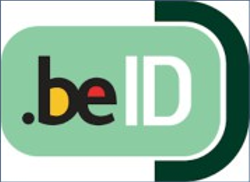 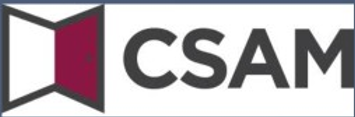 MARTINE
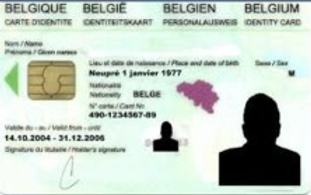 4
WWW.CIVADIS.BE
Code DE L’ENTITé et mot de passe
Login d’accès : RWAXXXXXXXX
 Mot de passe : XXXXXXXX
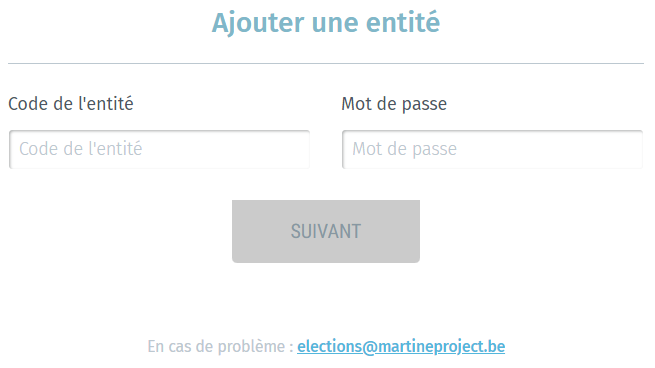 Chaque code de l’entité et mot de passe est à usage unique 
(utilisable que par une personne !)
5
Contacts
Une base de données complète de contacts
Une base de référence pour l’accès aux modules 
MA1B & MA2X
Responsable de Commune
Responsable de Bureau
SuperviseurSuper-Utilisateur
Gouverneur deProvince
6
RESPONSABLE DE Bureau
Coordonnées de contacts
Président
Secrétaire
Personne de contact
Responsable informatique
CONTACTS
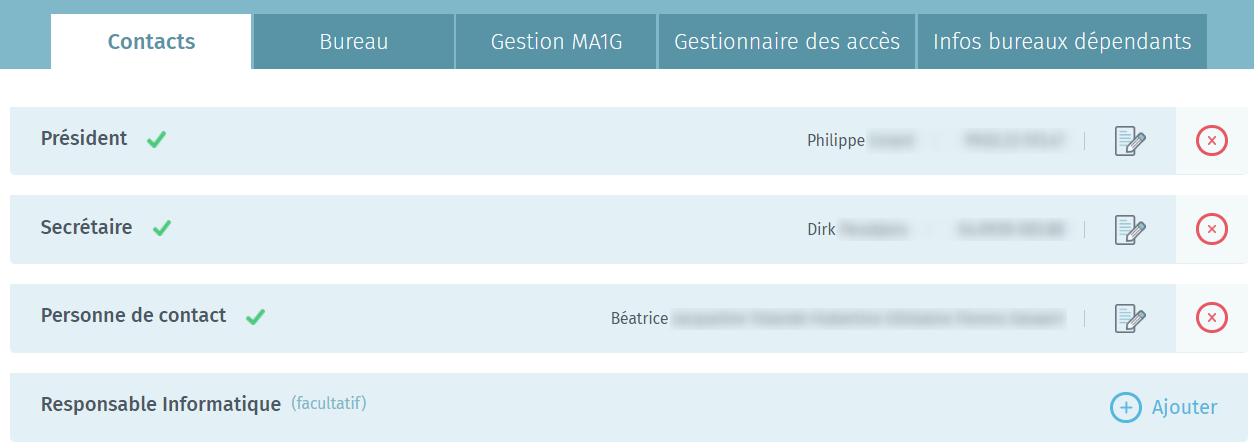 Confirmation de la présence de l’information
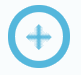 Ajouter une occurrence
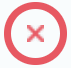 Supprimer une occurrence
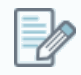 Compléter/modifier une occurrence
7
RESPONSABLE DE Bureau
Coordonnées de contacts
Président
Secrétaire
Personne de contact
Responsable informatique
CONTACTS
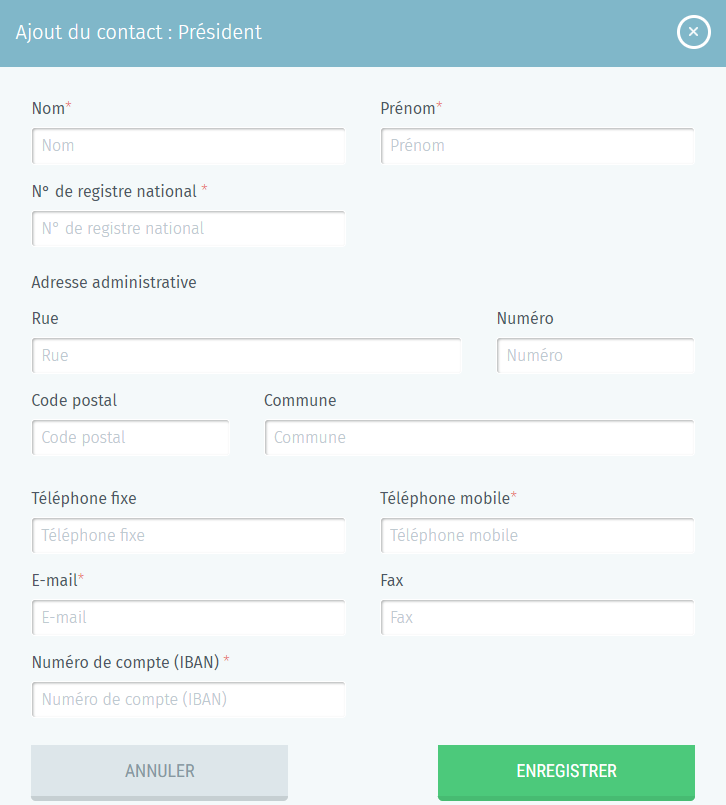 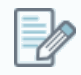 Compléter/modifier une occurrence
* = champ obligatoire
8
RESPONSABLE DE BureaU
Adresses de bureaux
Adresse du jour de l’élection
Adresse administrative
Adresse de dépôt (actes de présentation) *
BUREAU
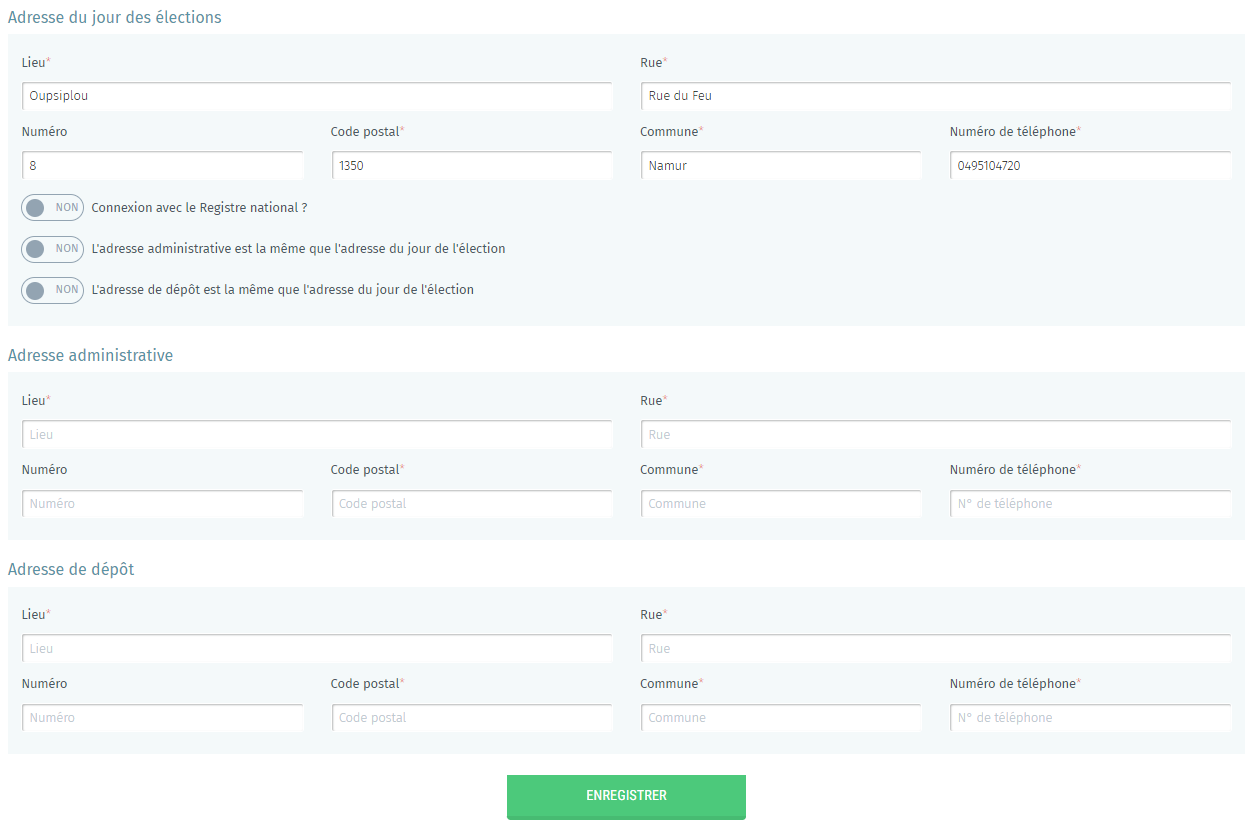 (*) L’adresse de dépôt ne concerne que le bureau de circonscription
9
RESPONSABLE DE Bureau
Module d’encodage et de contrôle des signatures de soutien d’électeurs
GESTION
MA1G
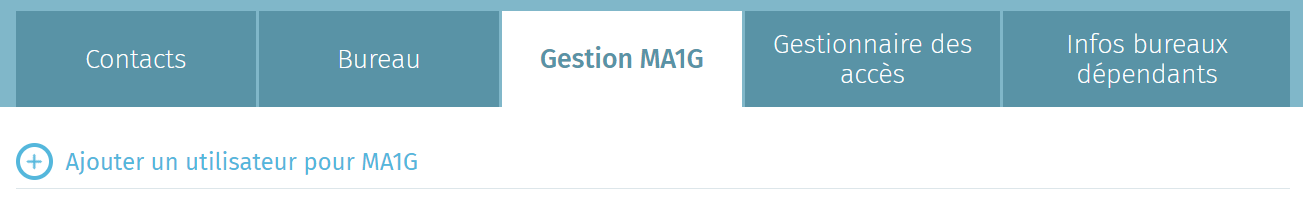 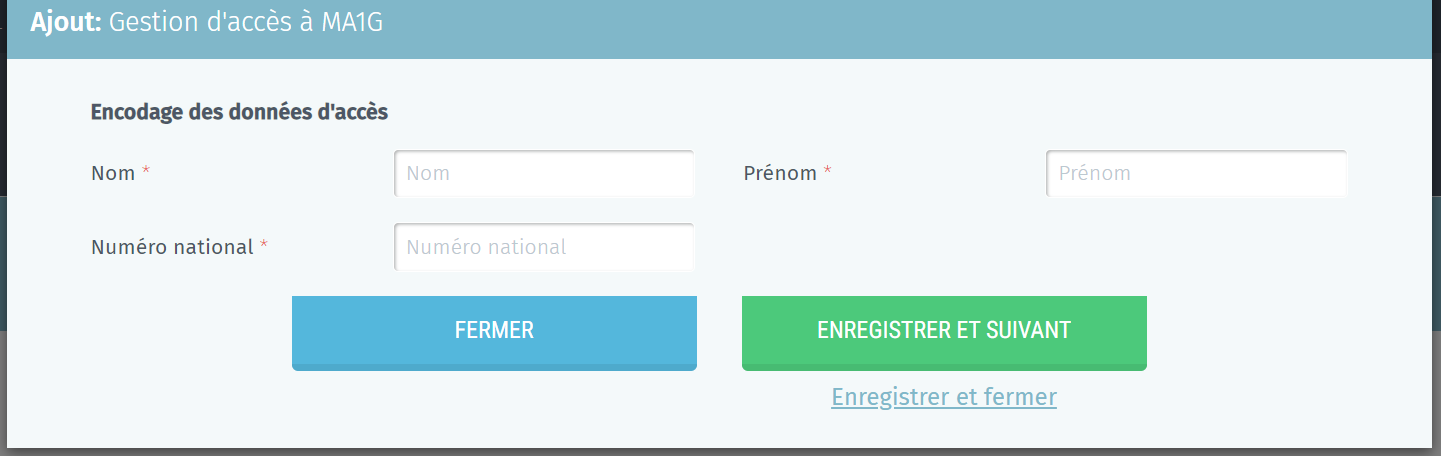 Attention: L’accès MA1G ne se fait pas via MA3X. MA1G est accessible via un lien spécifique. L’onglet « Gestion MA1G » gère uniquement l’accès à MA1G. 
Encodez le Nom, Prénom, et numéro national d’une personne afin de lui donner accès au module MA1G
10
RESPONSABLE DE Bureau
Données des gestionnaires d’accès
Données personnelles
Données du gestionnaire d’accès back-up
GESTIONNAIRE
DES ACCES
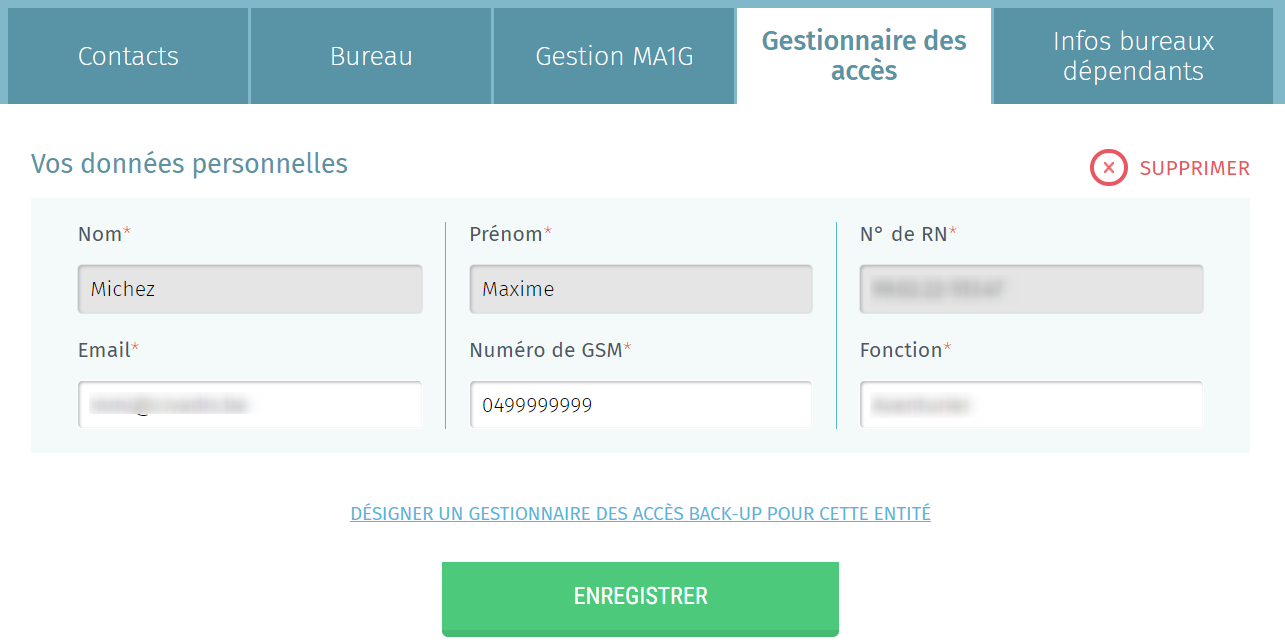 Gestion des données d’accès
11
RESPONSABLE DE Bureau
Données bureaux dépendants
Téléchargement des personnes de contact, adresses des bureaux principaux et des responsables d’installation en format CSV
INFOS
BUREAUX
DEPENDANTS
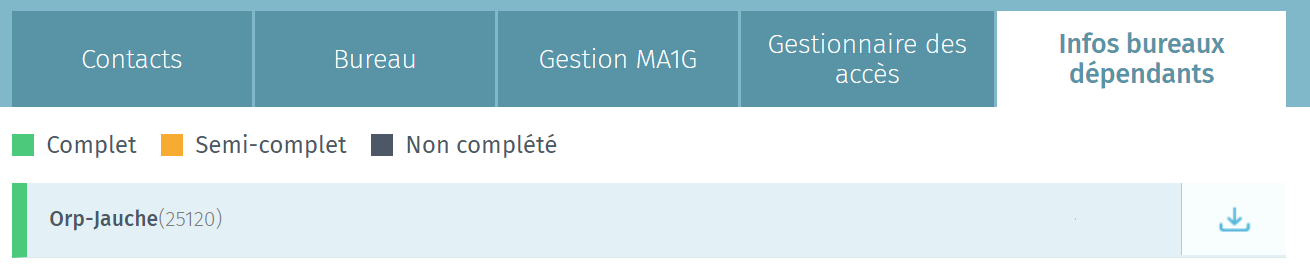 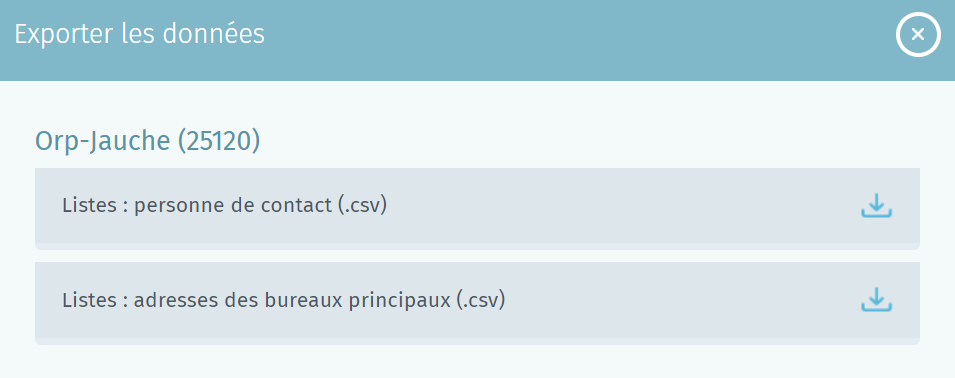 Accès aux données des bureaux dépendants
12
Gérer 
le Dépôt des listes
ET Les Arrêts des listes
MA1B
Programme élections
MARTINE
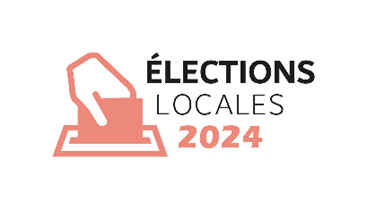 13
LIEN D’accès MA1B
Vous accéder à MA1B via le lien suivant :
https://arret.martine.spw.wallonie.be/ma1b/landing/fr 
Ou 
en allemand
https://arret.martine.spw.wallonie.be/ma1b/landing/de
14
Module MA1B
Le module MA1B vous permet de configurer le bureau, préparer les arrêts et éditer les procès-verbaux
Configuration du bureau
Préparation de l’arrêt
Edition des PV
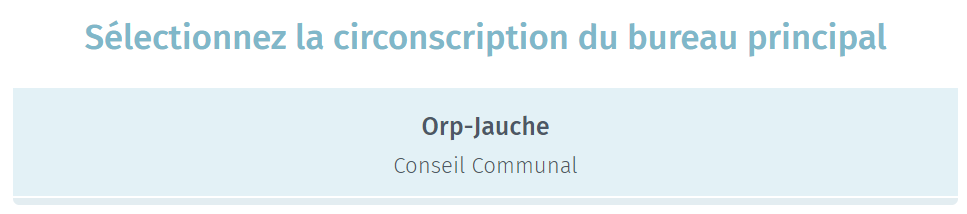 15
CONFIGURATION DU BUREAU
Président & Secrétaire
Le président et secrétaire peuvent
Fermer / ouvrir l’accès au bureau virtuel
Définir la composition du bureau au niveau des  Assesseurs, Encodeurs et Témoins
Ajouter des observations
Configuration 
du bureau
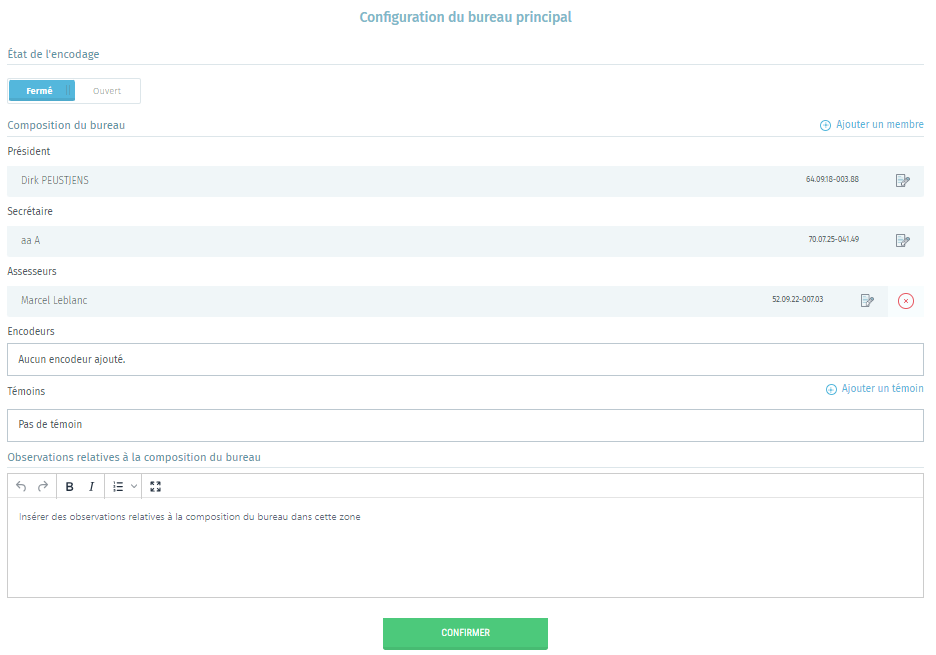 Il n’est pas possible de modifier les données du président ou du secrétaire à partir de ce module.
 Possible uniquement via MA3B !
16
Préparation de l’arrêt
Déroulement des actions
Le bureau principal collecte les listes de candidats
Les partis politiques déposent leurs listes physiquement 
Les partis ayant déjà signer électroniquement leur acte de présentation se prémunissent simplement de l’identifiant de leur dépôt 
Le bureau réceptionne les listes et les documents attachés
Les membres du bureau encodent et vérifient les listes déposées
Ecarter une liste
Ajouter une liste
Contrôler une liste
Valider une liste
Préparation de l’arrêt
Actions possibles
17
Préparation de l’arrêt
1
2 POSSIBILITÉS
Importer une liste
Ajouter une liste
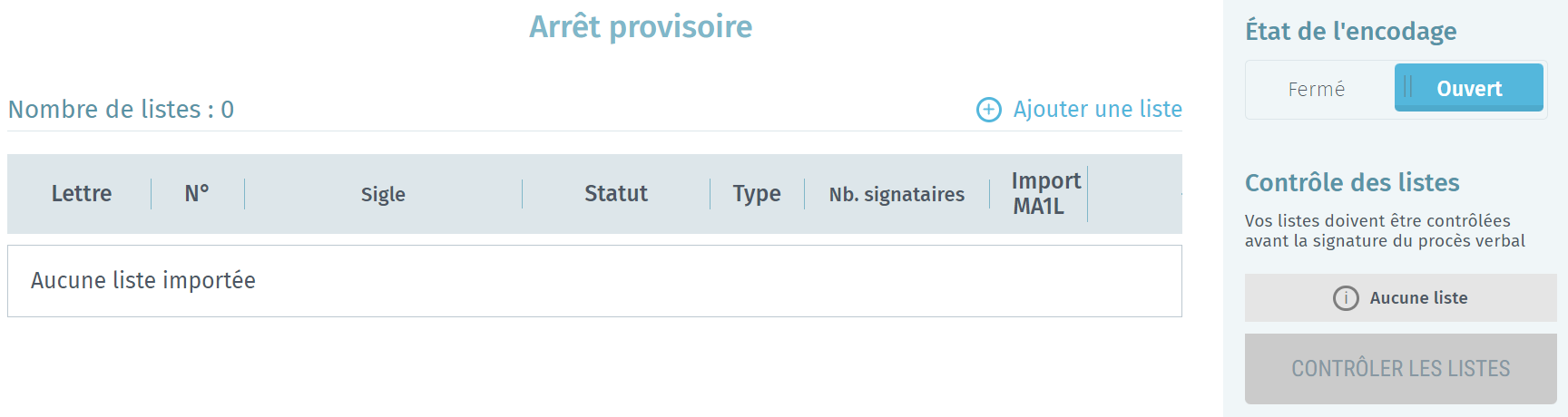 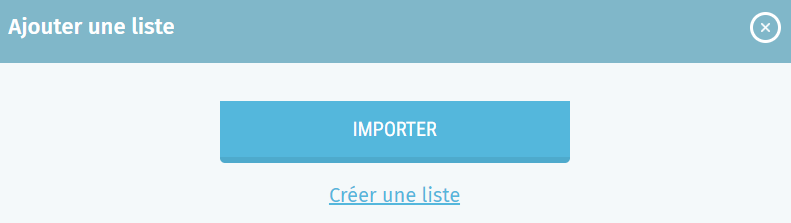 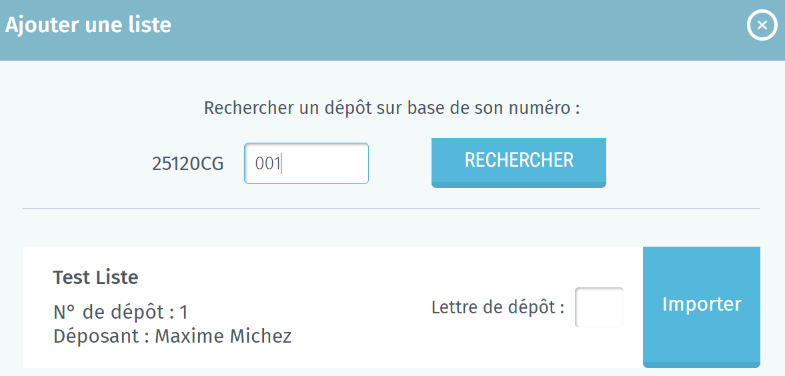 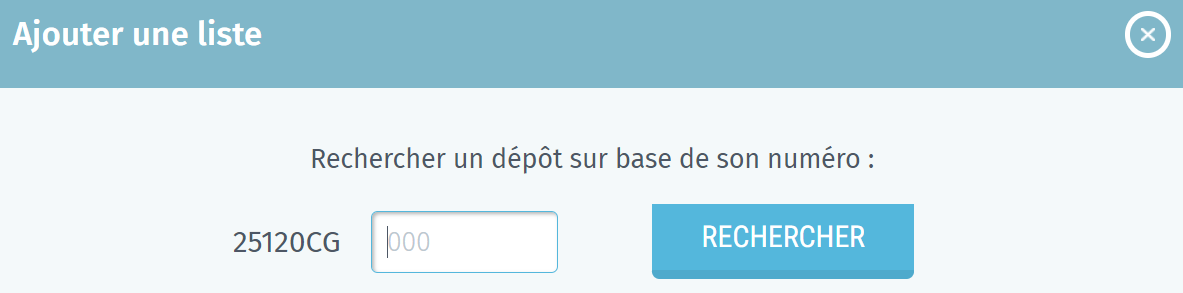 18
Préparation de l’arrêt
2
2 POSSIBILITÉS
Encodage manuel à partir d’un Acte de dépôt « papier »
Ajouter une liste
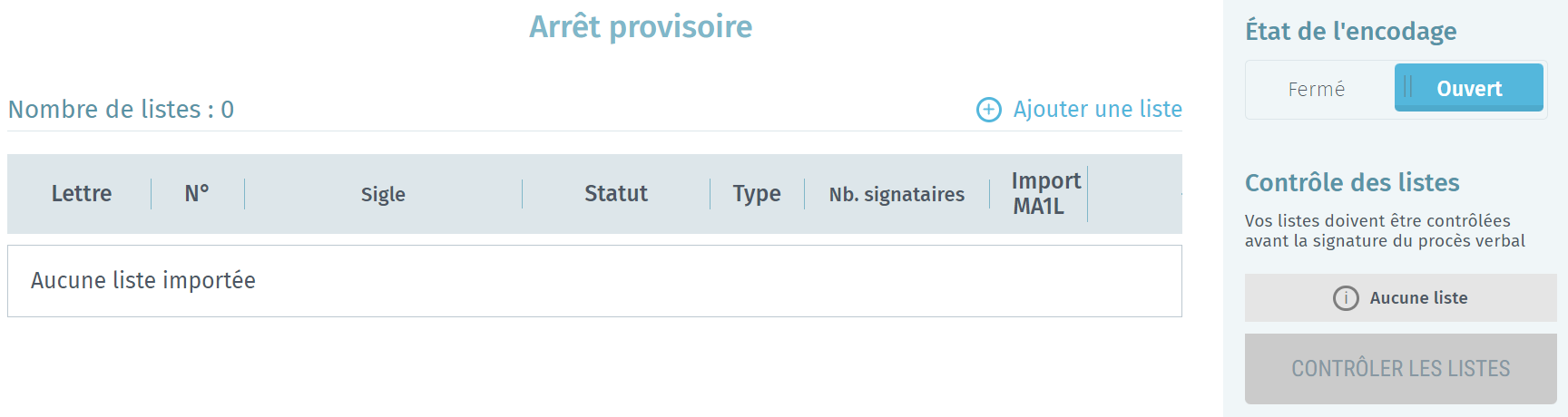 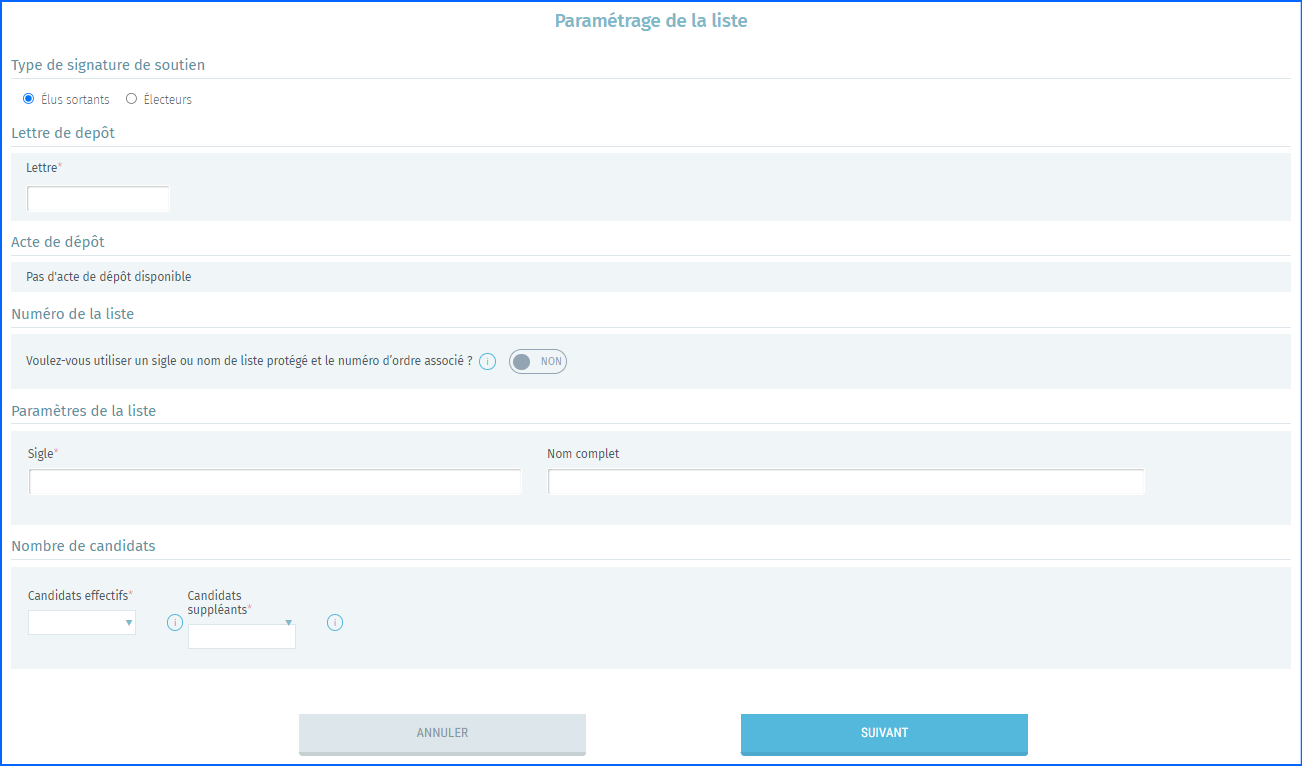 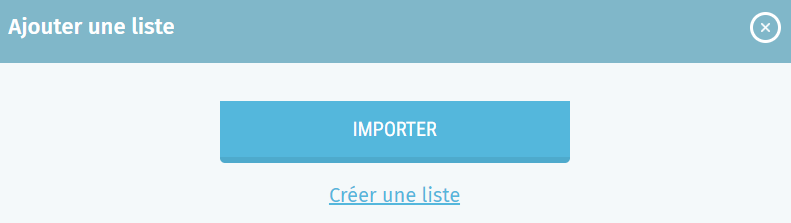 19
- Informations contrôlées –
Lors du contrôle des listes, le système effectue un contrôle automatique de base sur les informations encodées. Si des erreurs sont constatées, un message d’avertissement vous informera des erreurs (modification obligatoire) et/ou des avertissements (modification facultative) qui reprendront les informations incorrectes/manquantes. Le système vérifiera donc entre autres :
 
Les éventuelles doubles candidatures (pour l’ensemble des listes de la circonscription)
Le statut de chaque liste (acceptée / écartée)
L’assignation correcte d’une lettre de référence pour chaque liste (A à ZZ)
La présence d’un numéro de référence pour chaque liste (uniquement pour les arrêts définitifs (avec ou sans appel)
Valide que toutes les listes ont un nombre de candidats encodés (effectif/suppléant) égal au nombre de candidats attendus.
 
Un nombre de candidats correct par rapport au nombre de sièges.
Chaque liste doit posséder un sigle, si présent, avec des caractères autorisés et de la longueur autorisée par le pouvoir organisateur.
Le respect de la tirette (alternance entre les sexes, à l’exception des deux dernières places pour les listes impaires)
La non-présence de candidats inéligibles
Le nom/prénom du candidat ne doit pas dépasser le nombre de 25 caractères chacun.
Chaque candidat doit être âgé de minimum 18 au moment de l’élection
Les candidats pour l’élection communales sont des électeurs belges ou européens
Les candidats sont domiciliés dans la circonscription.
Préparation de l’arrêt
Contrôler
les listes
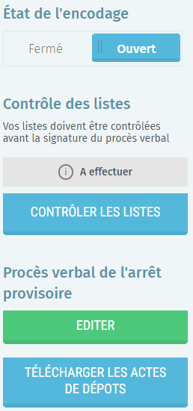 Contrôle des listes après import
Manuel Utilisateur
20
Préparation de l’arrêt
Exemple d’écran de contrôle des listes
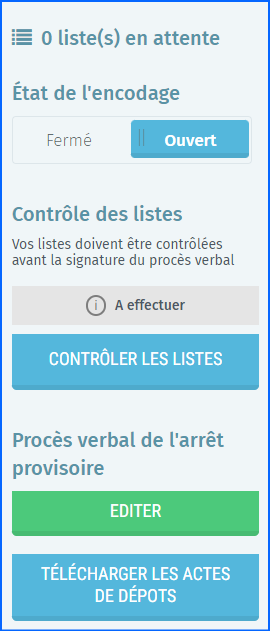 Contrôler
les listes
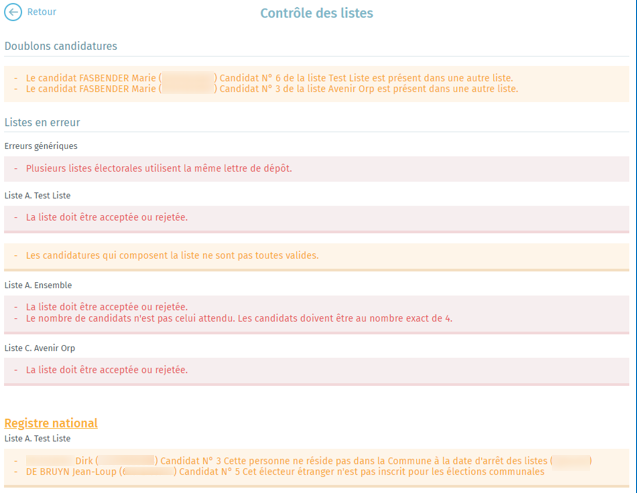 Contrôle des listes après import
Manuel Utilisateur
21
Préparation de l’arrêt
ATTENTIONVous devez impérativement, pour chaque liste, éditer un statut
Ecarter une liste
Valider une liste
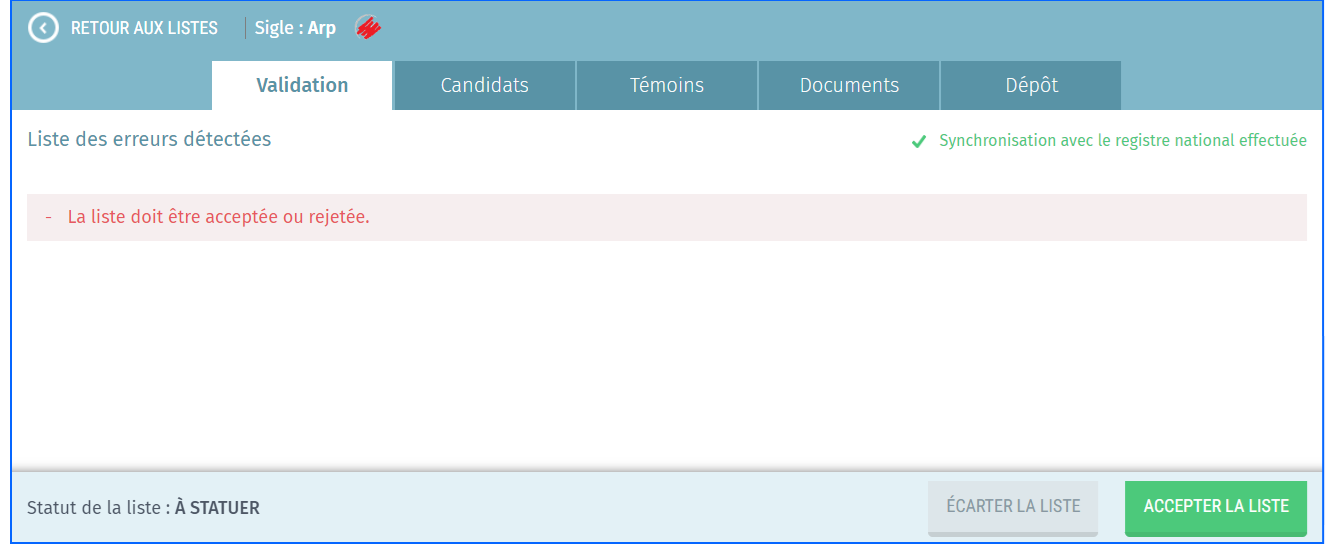 Tout statut édité peut être modifié, pour chaque liste, entre les différents arrêts
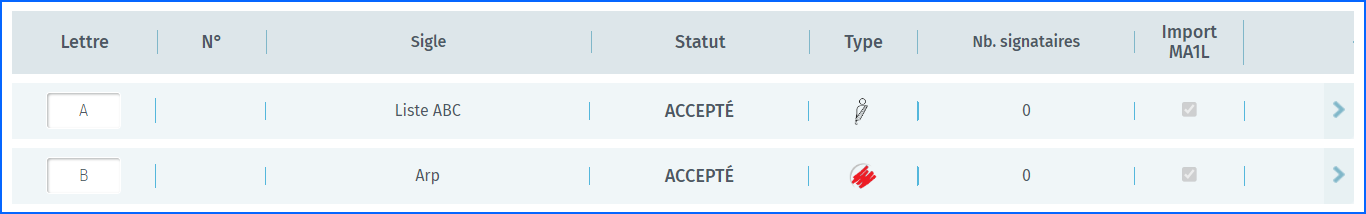 22
Editer les PV
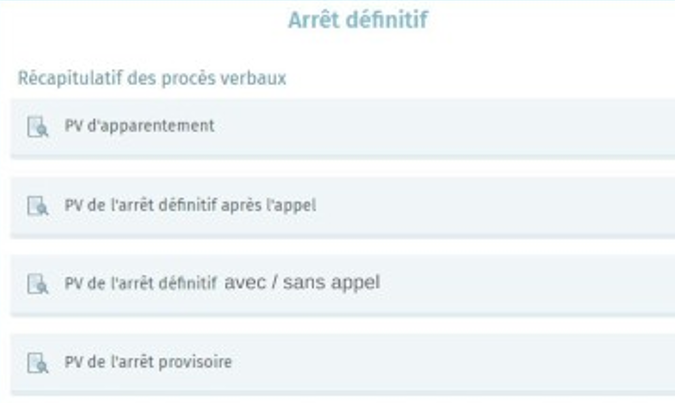 Arrêt définitifAPRES appel
Arrêt provisoire
Arrêt définitifSANS appel
Arrêt définitifAVEC appel
PVd’apparentement
Edition des PV
23
Editer les PV
Un PV provisoire, avec les listes écartées/acceptées est édité, approuvé par les membres du bureau et signé par le président/secrétaire.
Arrêt provisoire
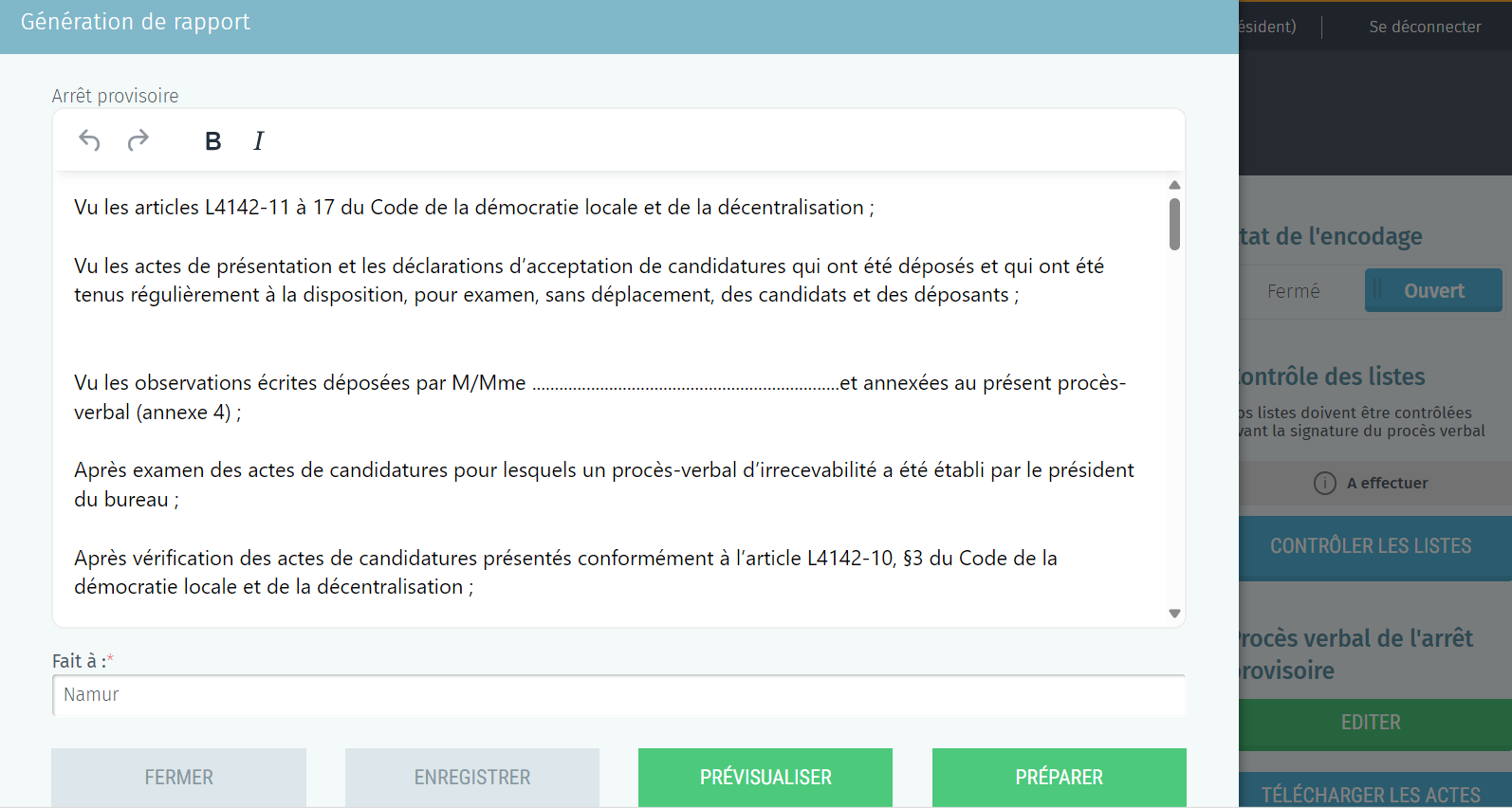 24
Editer les PV
Un PV provisoire, avec les listes écartées/acceptées est édité, approuvé par les membres du bureau et signé par le président/secrétaire.
Arrêt provisoire
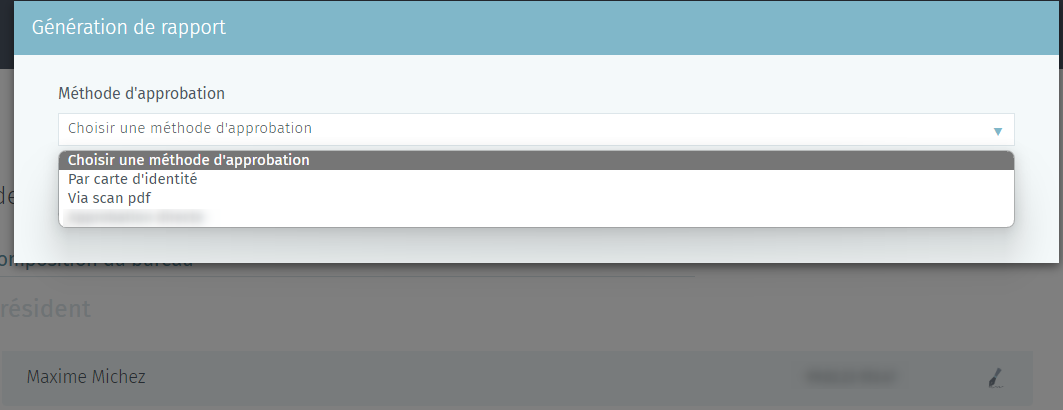 25
Editer les PV
Un PV provisoire, avec les listes écartées/acceptées est édité, approuvé par les membres du bureau et signé par le président/secrétaire.
Arrêt provisoire
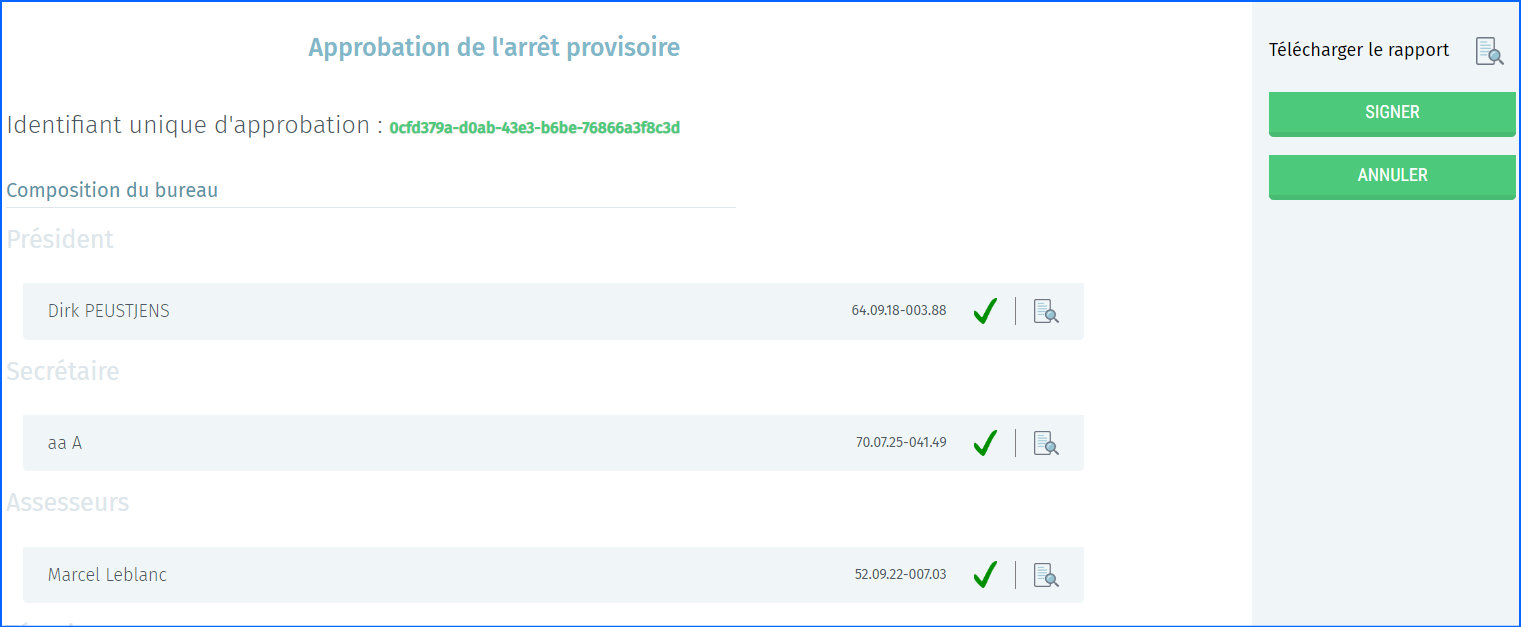 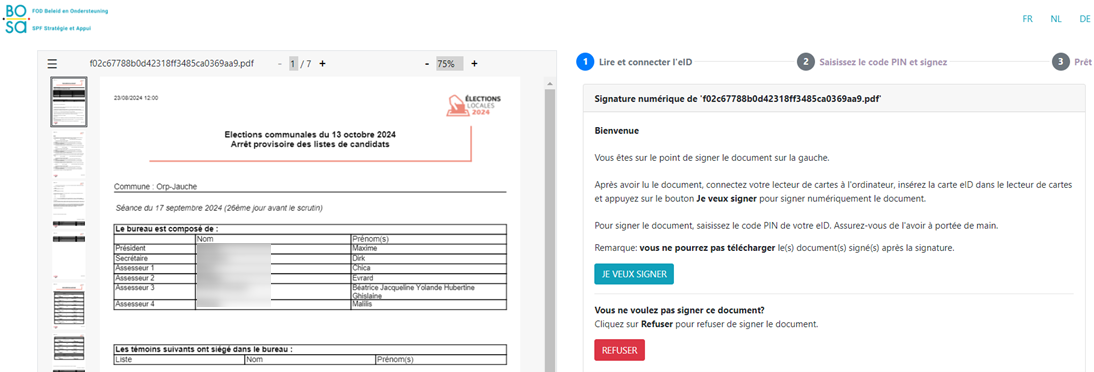 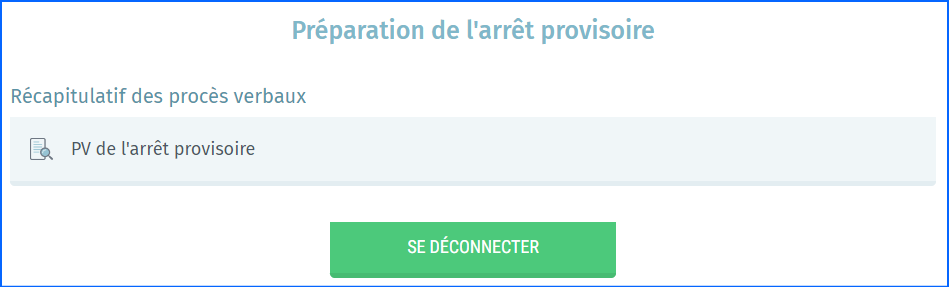 26
Editer les PV
Un PV définitif (avec ou sans appel) est édité, approuvé par les membres du bureau et signé par le président/secrétaire.
Arrêt définitif
avec appel
Arrêt définitif
sans appel
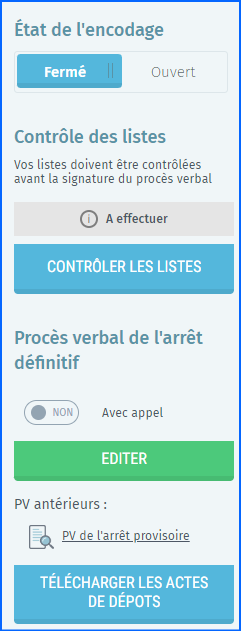 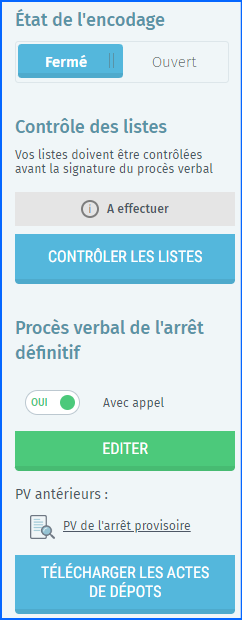 Déclaration d’appel formulée par ou pour un candidat dont la candidature a été écartée par le bureau pour motif d’inéligibilité.
Les décisions se rapportant à l’éligibilité des candidats sont sujettes à appel. Le président notifie qu’aucune déclaration d’appel n’est formulée.
27
Editer les PV
Un PV définitif après appel est édité, approuvé par les membres du bureau et signé par le président/secrétaire.
Arrêt définitif
après appel
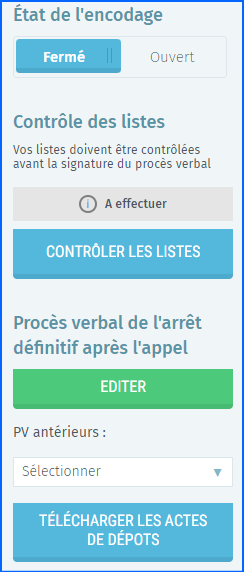 Vu l’arrêt rendu par la Cour d’appel de ………….
Le bureau de circonscription décide que la liste des candidats arrêtée définitivement est corrigée conformément à l’arrêt susvisé de la Cour d’Appel. 
La liste corrigée des candidats est annexée au présent procès-verbal à la suite de la liste arrêtée définitivement.
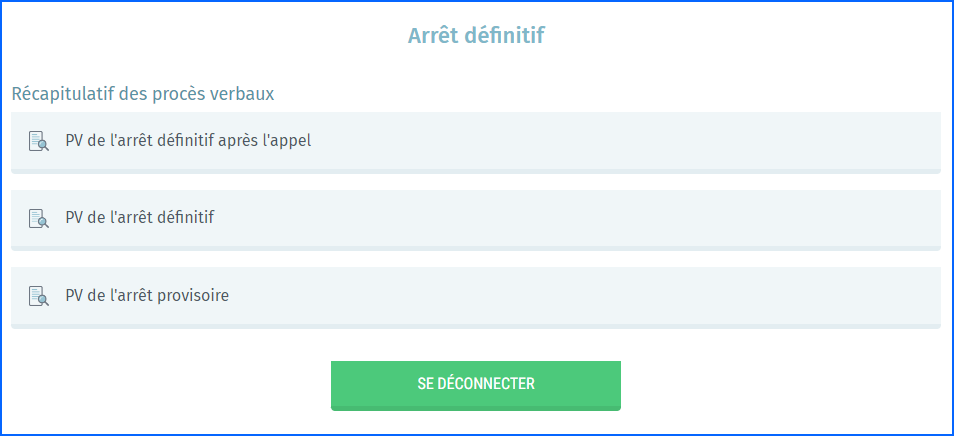 28
Editer les PV
PV
d’apparentement
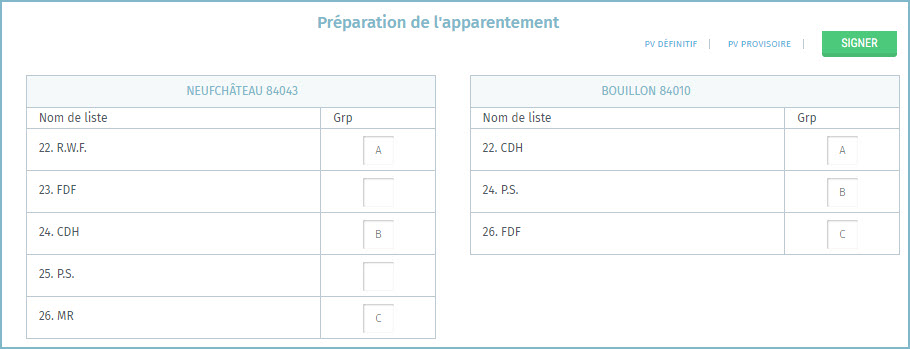 29
TIMELINE - BUREAU
02
04
01
03
Arrêt provisoire
Dépôt des listes de candidats
Arrêt définitif
Arrêt définitif 
(après appel)
23 septembre = PR
Et
24 septembre = CG

PV d’arret définitif (après appel)
12 septembre
Et
13 septembre

Récépissé
16 septembre = PR
Et
17 septembre = CG

PV de l’arret provisoire
18 septembre = PR
Et
19 septembre = CG

PV d’arret définitif
30
TIMELINE - BUREAU
02
04
01
03
Arrêt provisoire
Dépôt des listes de candidats
Arrêt définitif
Arrêt définitif 
(après appel)
23 septembre = PR
Et
24 septembre = CG

PV d’arret définitif (après appel)
12 septembre
Et
13 septembre

Récépissé
16 septembre = PR
Et
17 septembre = CG

PV de l’arret provisoire
18 septembre = PR
Et
19 septembre = CG

PV d’arret définitif
31
TIMELINE - BUREAU
02
04
01
03
Arrêt provisoire
Dépôt des listes de candidats
Arrêt définitif
Arrêt définitif 
(après appel)
23 septembre = PR
Et
24 septembre = CG

PV d’arret définitif (après appel)
12 septembre
Et
13 septembre

Récépissé
16 septembre = PR
Et
17 septembre = CG

PV de l’arret provisoire
18 septembre = PR
Et
19 septembre = CG

PV d’arret définitif
32
TIMELINE - BUREAU
02
04
01
03
Arrêt provisoire
Dépôt des listes de candidats
Arrêt définitif
Arrêt définitif 
(après appel)
23 septembre = PR
Et
24 septembre = CG

PV d’arret définitif (après appel)
12 septembre
Et
13 septembre

Récépissé
16 septembre = PR
Et
17 septembre = CG

PV de l’arret provisoire
18 septembre = PR
Et
19 septembre = CG

PV d’arret définitif
33